METAS PARA EL PLAN DE DESARROLLO DE LA CIUDAD DE MÉXICO EN MATERIA DE SEGURIDAD URBANA
Fecha de presentación: Agosto de 2020
VISIÓN 2040
La Ciudad de México es referente de seguridad urbana y gobernanza. Establece medidas de prevención de la delincuencia, violencia y otro tipo de riesgos sociales, sanitarios o naturales. Una ciudad en la que sus habitantes tienen confianza en las instituciones y participan en la creación de estrategias para establecer servicios de atención ciudadana más eficientes.
2
2
ALINEACIÓN ODS CON EL PLAN DE DESARROLLO DE LA CDMX
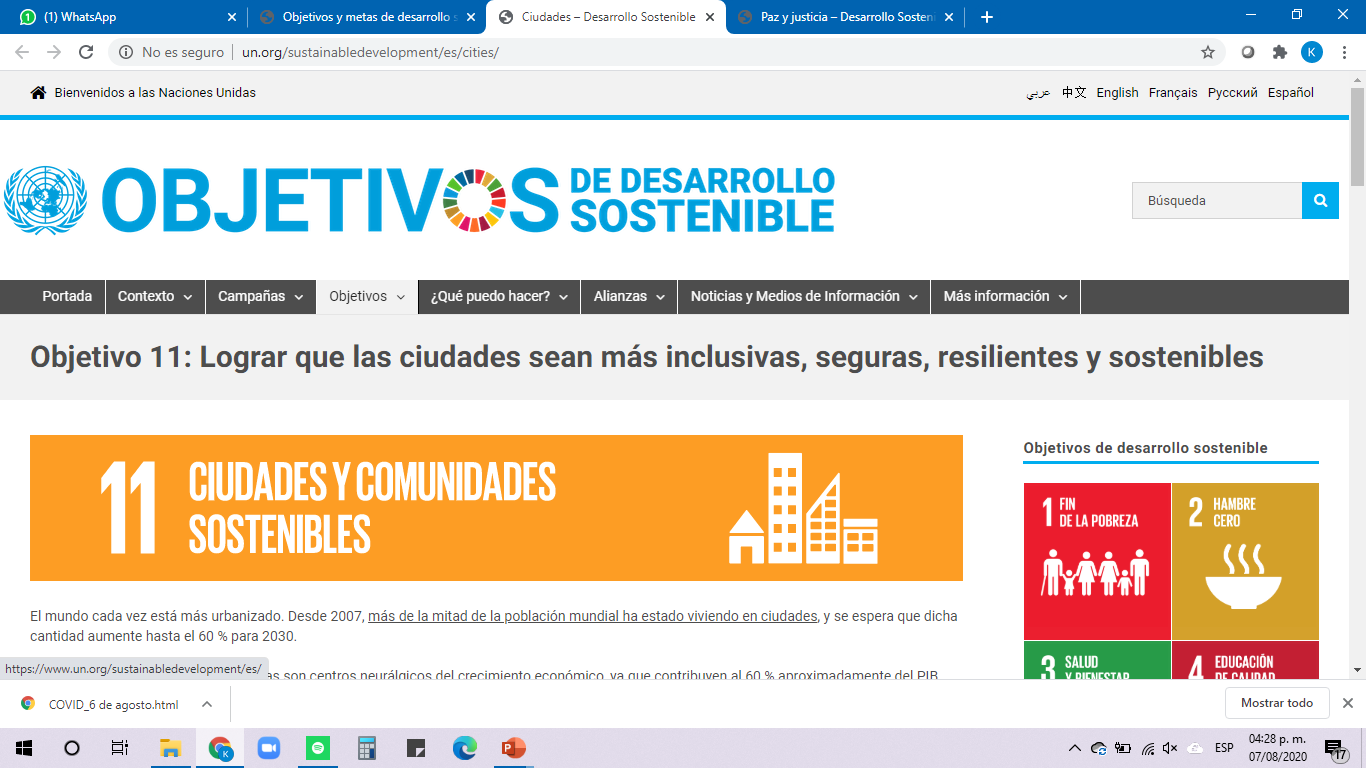 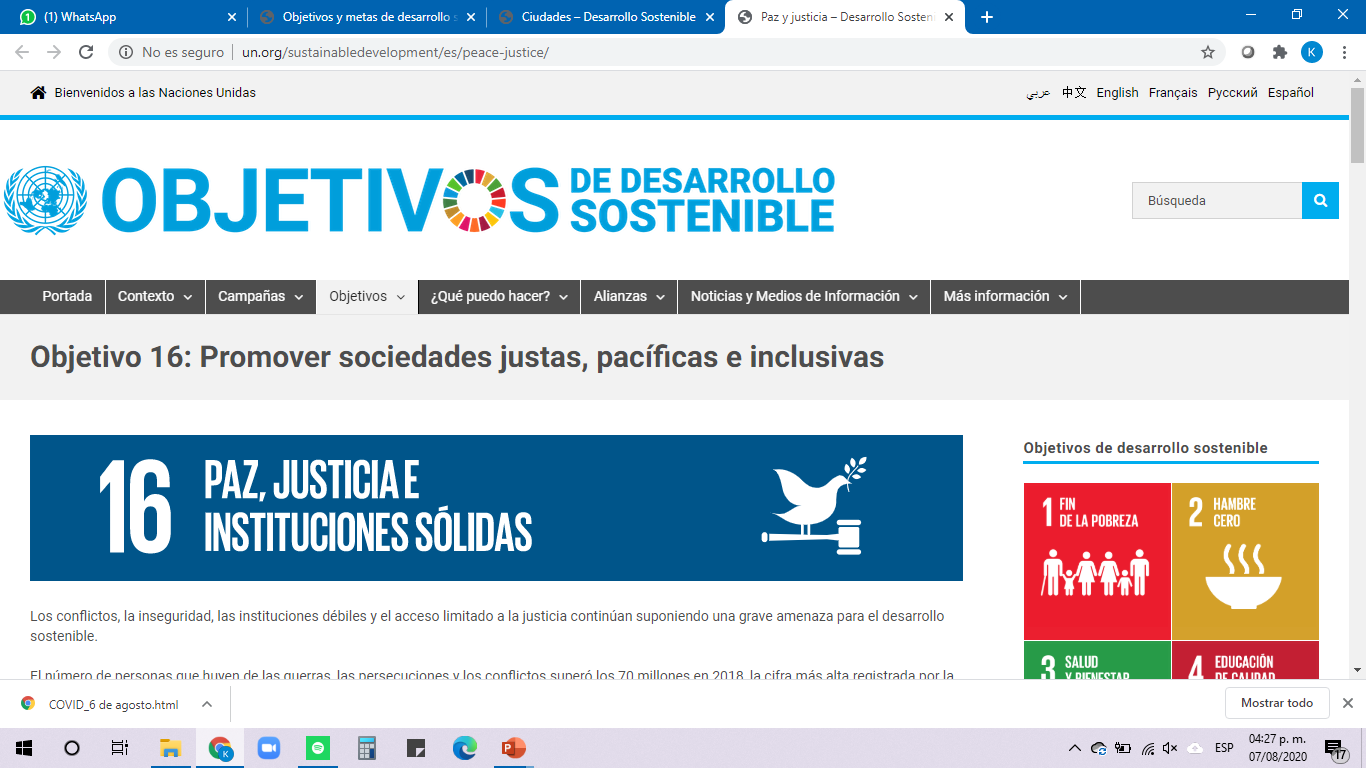 El C5 establece 3 metas globales y sus objetivos
3
3
I.  Centralizar la coordinación interinstitucional
4
4
2. Gestionar  de manera transparente la atención ciudadana
5
5
3. 3. Alcanzar funcionalidad e innovación de la infraestructura tecnológica para la captación de información en tiempo real
6
6
Metas
*Encuesta Nacional de Calidad e Impacto Gubernamental (ENCIG) 2019
**Encuesta Nacional de Victimización y Percepción sobre Seguridad Pública (ENVIPE) 2019
7
7